به نام خدا
ارائه دهنده:
سید محمد علی نوربخش بروجردیان
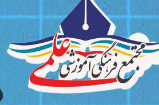 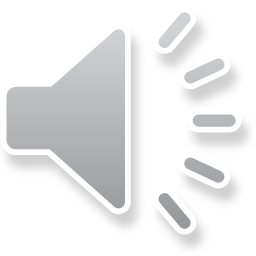 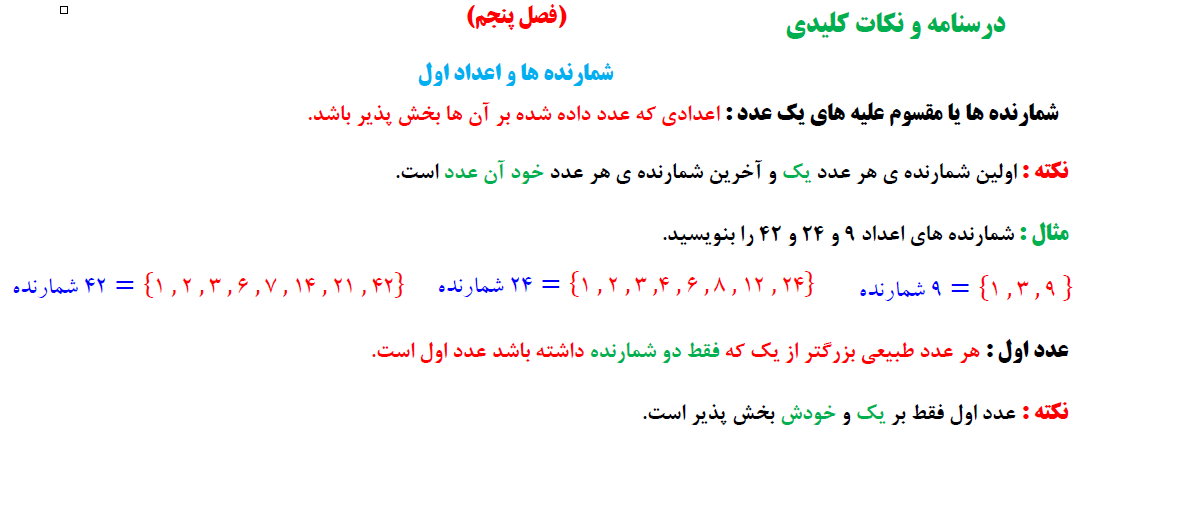 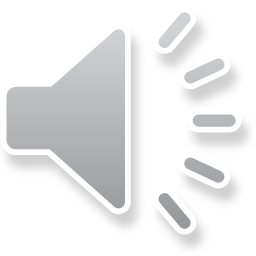 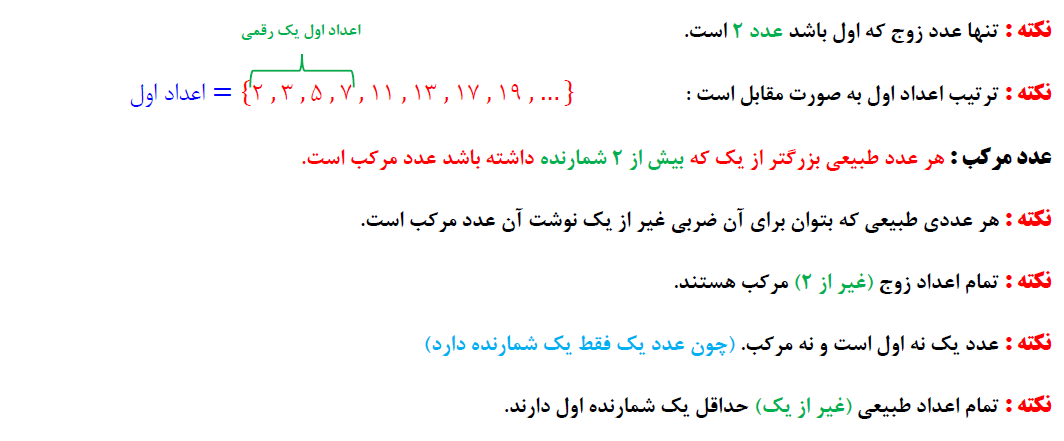 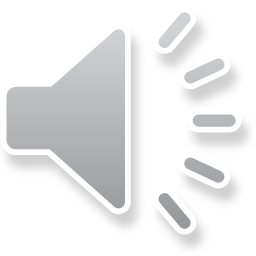 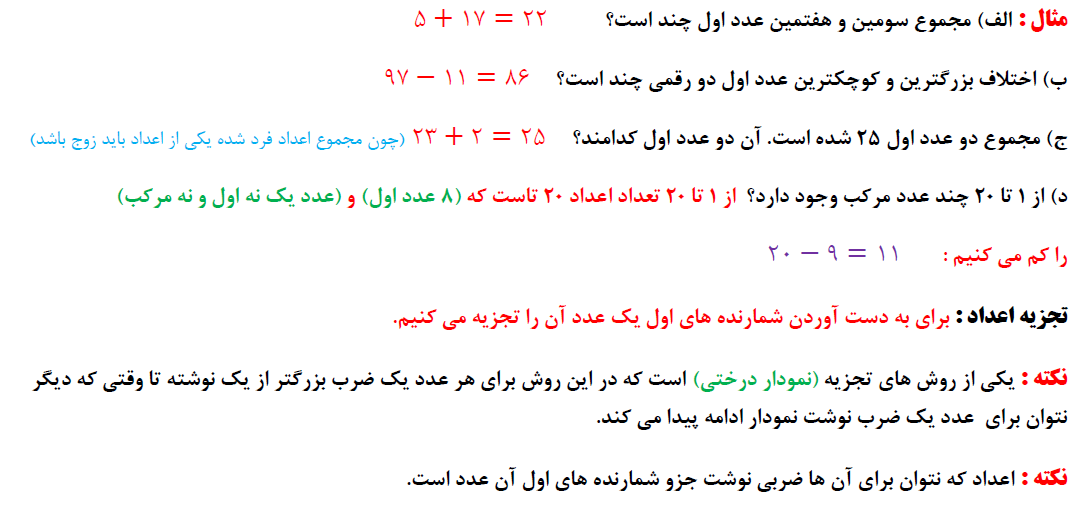 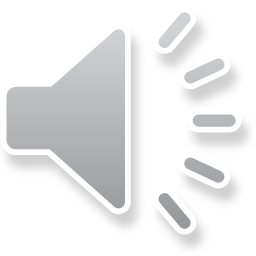 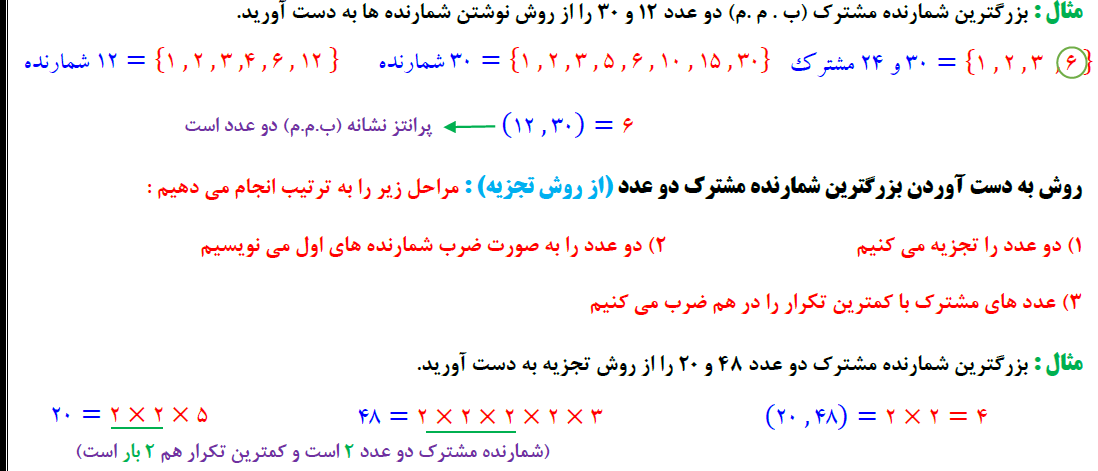 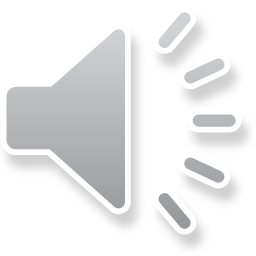 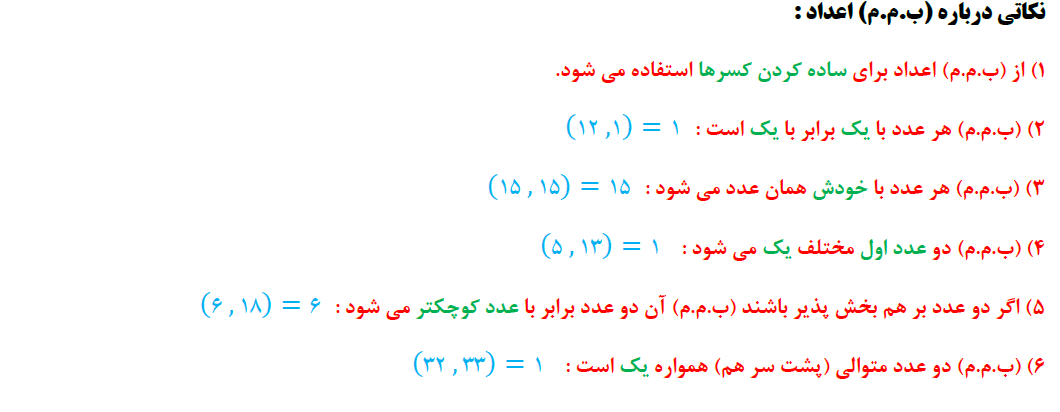 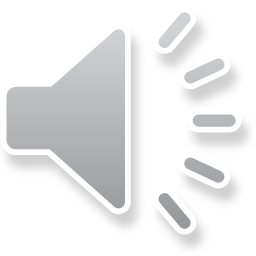 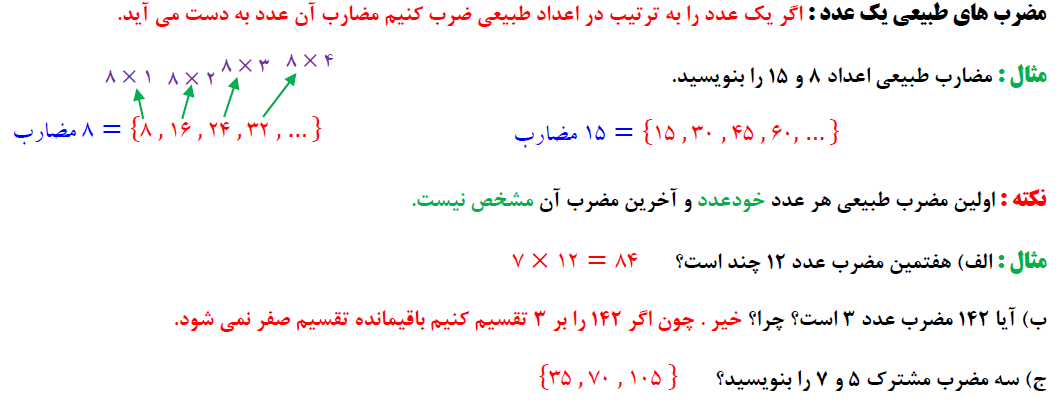 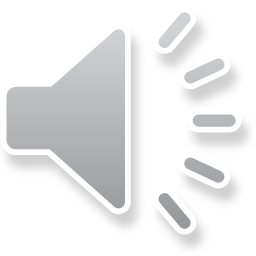 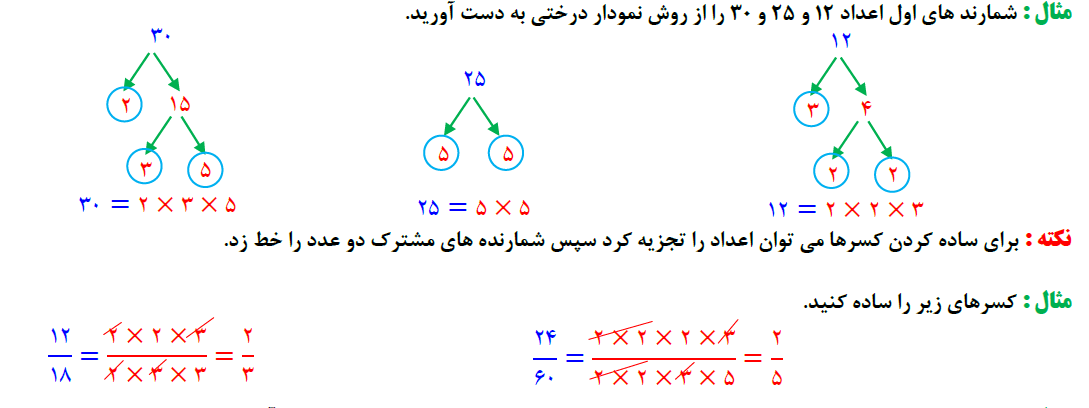 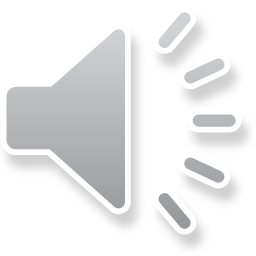 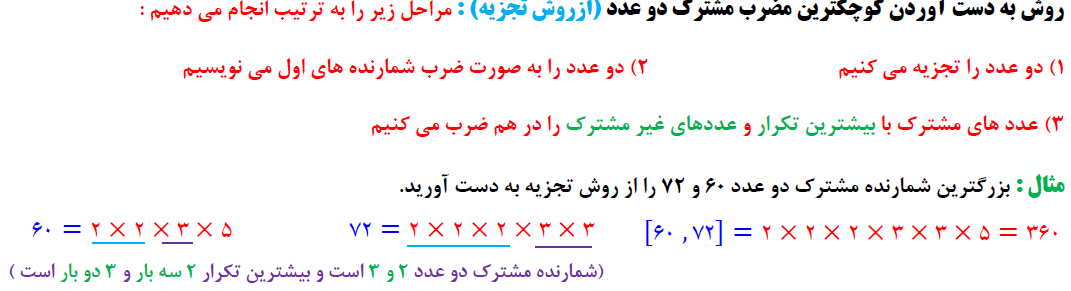 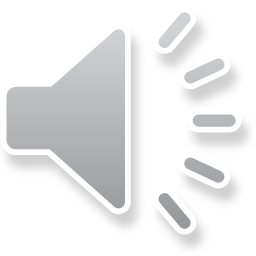 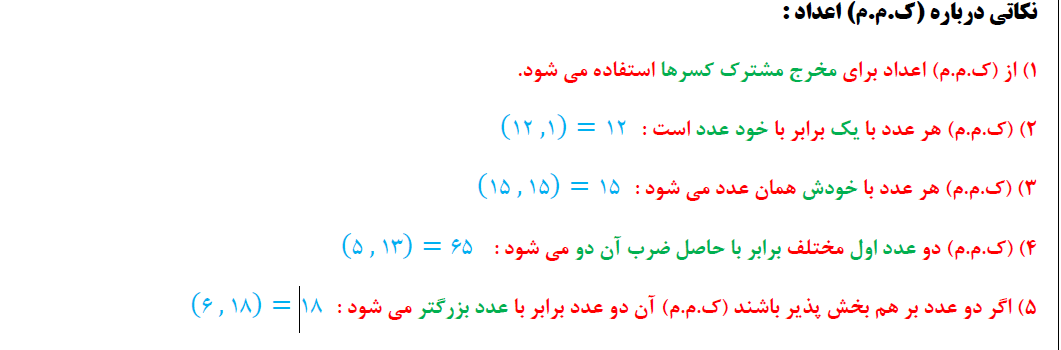 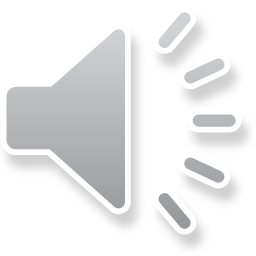